МЕЖРЕГИОНАЛЬНАЯ КОНФЕРЕНЦИЯ

«Образовательная среда детского сада
как ресурс экологического воспитания 
детей дошкольного возраста»
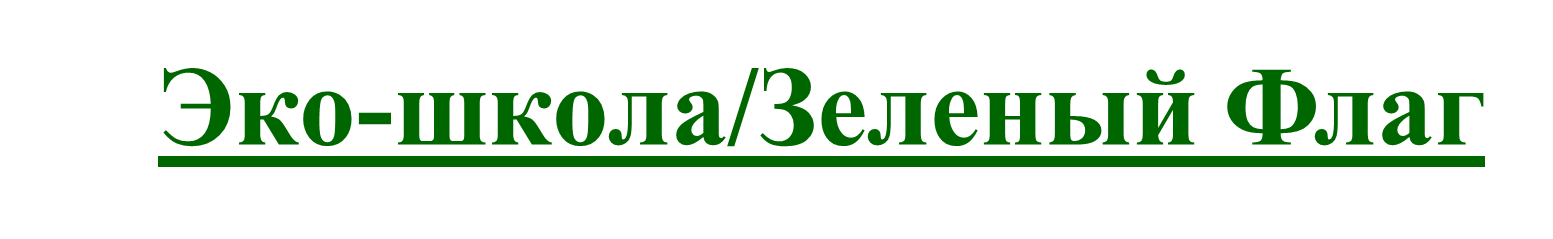 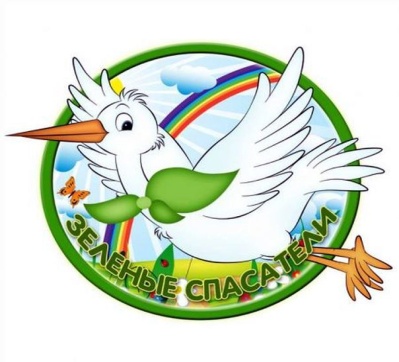 II МЕЖРЕГИОНАЛЬНАЯ КОНФЕРЕНЦИЯ
«Образовательная среда детского сада
как ресурс экологического воспитания 
детей дошкольного возраста»
 Октябрь 2018 год
Участие принимали 90 образовательных организаций (школы и детские сады) из различных регионов: Татарстан, Карелия Калининград, Киров, Брянск, Подольск, Самара, Москва и др.
участники программы из г. Ярославль  - МДОУ № 12, 57,167.
Международная программа
Эко-школа/Зеленый Флаг
эффективная форма образования для  устойчивого развития в школах и дошкольных учреждениях
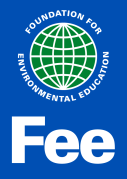 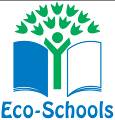 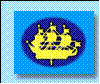 Множество маленьких дел, которые делаются множеством маленьких людей во многих маленьких местах, могут изменить лицо мира.
«Эко – школа/Зеленый флаг»
Появилась в 1994г.
Международный координационный центр программы - Португалия
Г. Ярославль 
2015 г.
Детский сад №12, школа №11 и ЯГПУ им. К. Д. Ушинского
В России с 2002г.
Российский координационный центр программы – Санкт - Петербург
Самая крупная программа в мире, объединяющая детей и учителей.
Программа  «Эко-школа/Зеленый флаг»
направлена на воспитание у подрастающего поколения ответственного и 
бережного отношения 
к окружающему миру.
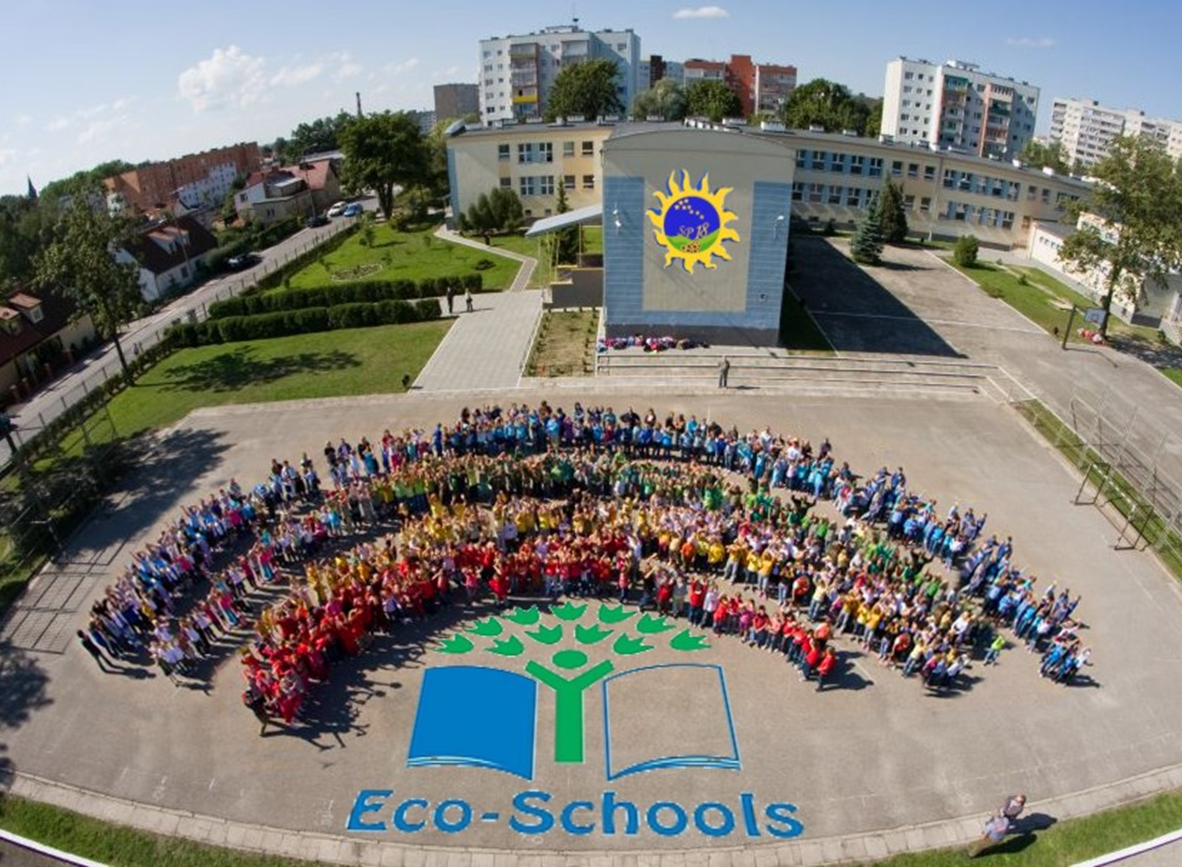 ПРИОРИТЕТНЫЕ ТЕМЫ
1. Рациональное управление отходами
2. Водные ресурсы
3. Энергия
4. Изменение климата
Другие популярные темы:
 Биоразнообразие
 Здоровый образ жизни
ЭТАПЫ РАБОТЫ (7 ШАГОВ):
Создание экологического совета.
Проведение исследования экологической ситуации.
Разработка плана действий.
Мониторинг и оценка.
Включение экологической тематики в разделы образовательной программы.
Предоставление информации и сотрудничество.
Формулировка и принятие Экологического кодекса
УСЛОВИЯ ПОЛУЧЕНИЯ«ЗЕЛЕНОГО ФЛАГА»:
- Полное соответствие критериям: 7 шагов;
- Регистрация на сайте: https://vk.com/eco_shcoly_zelenyi_flag
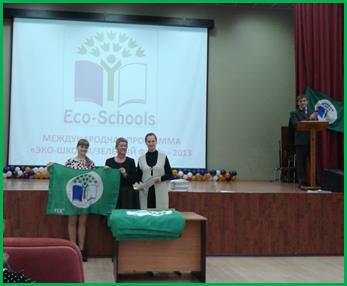 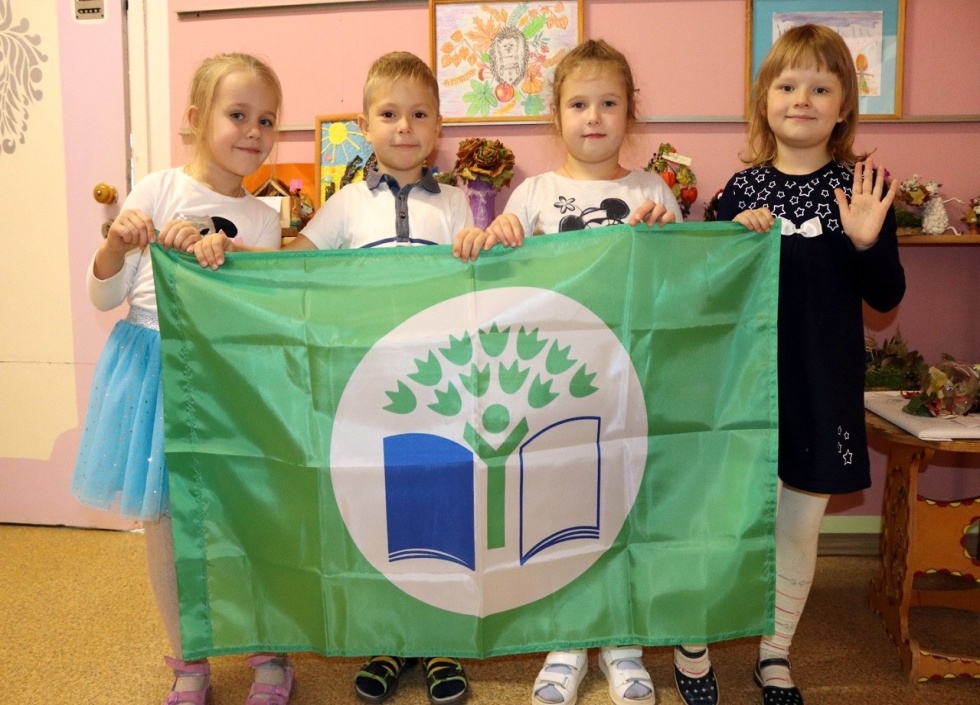 Сертификат Эко-Школы
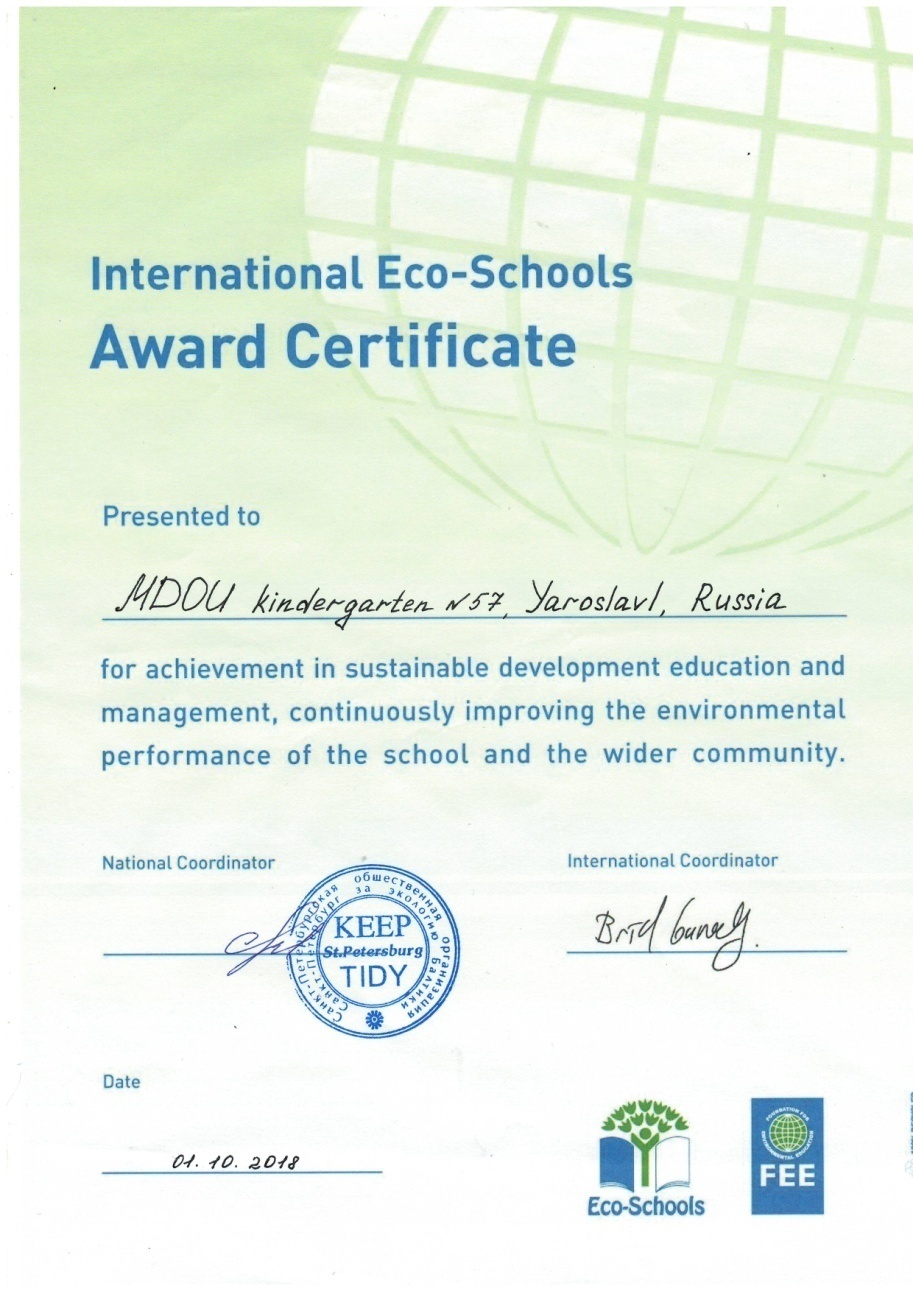 Символ программы «Эко-школы/Зеленый флаг»
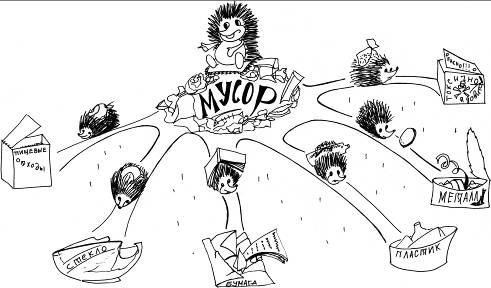 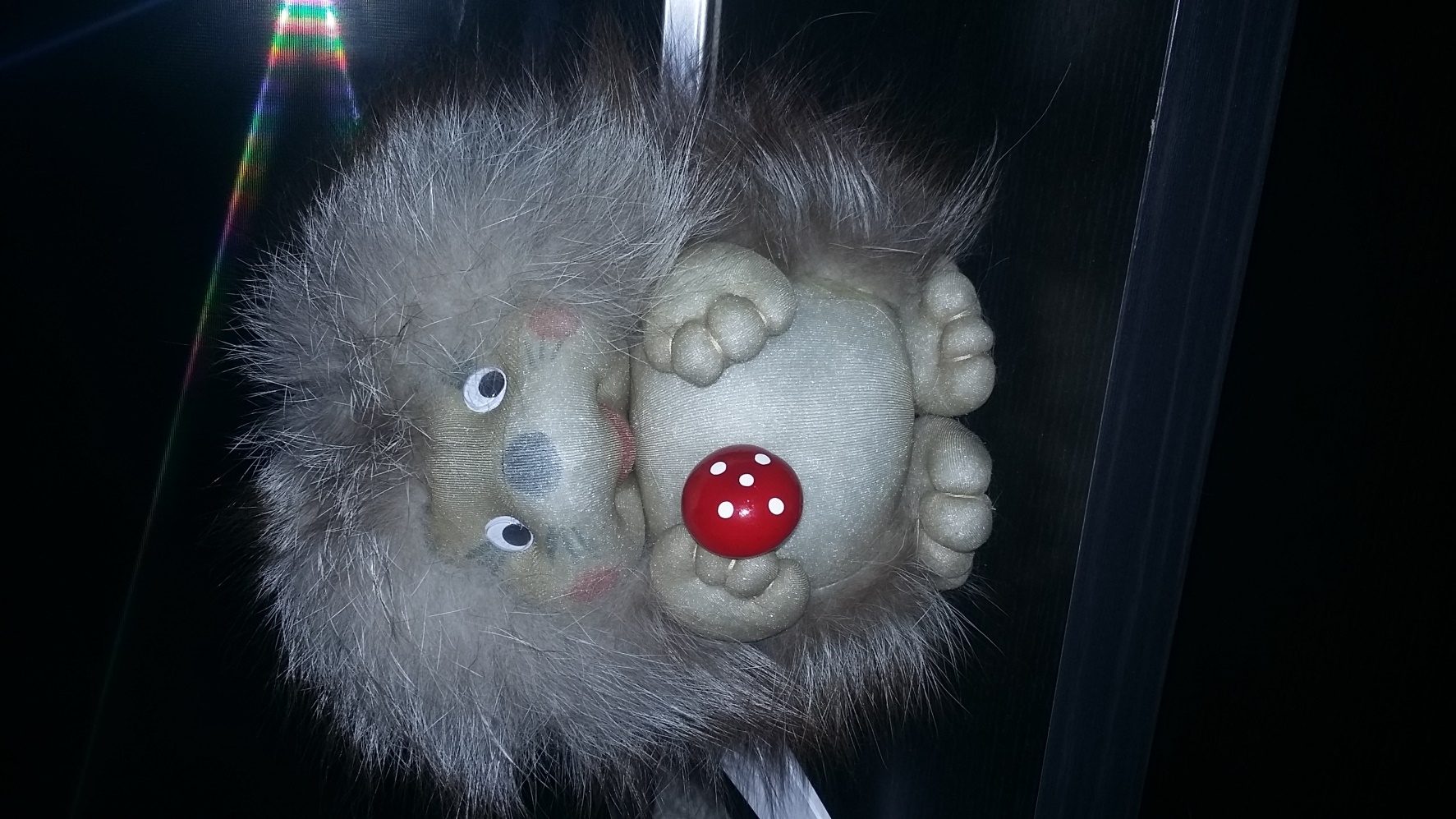 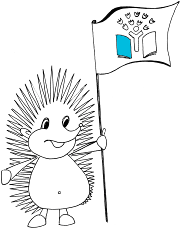 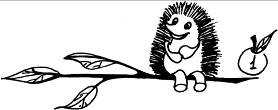 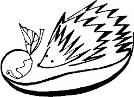 Педагогами ДОУ разработано множество игр сюжетно-ролевых, дидактических и настольно-печатных экологического содержания.
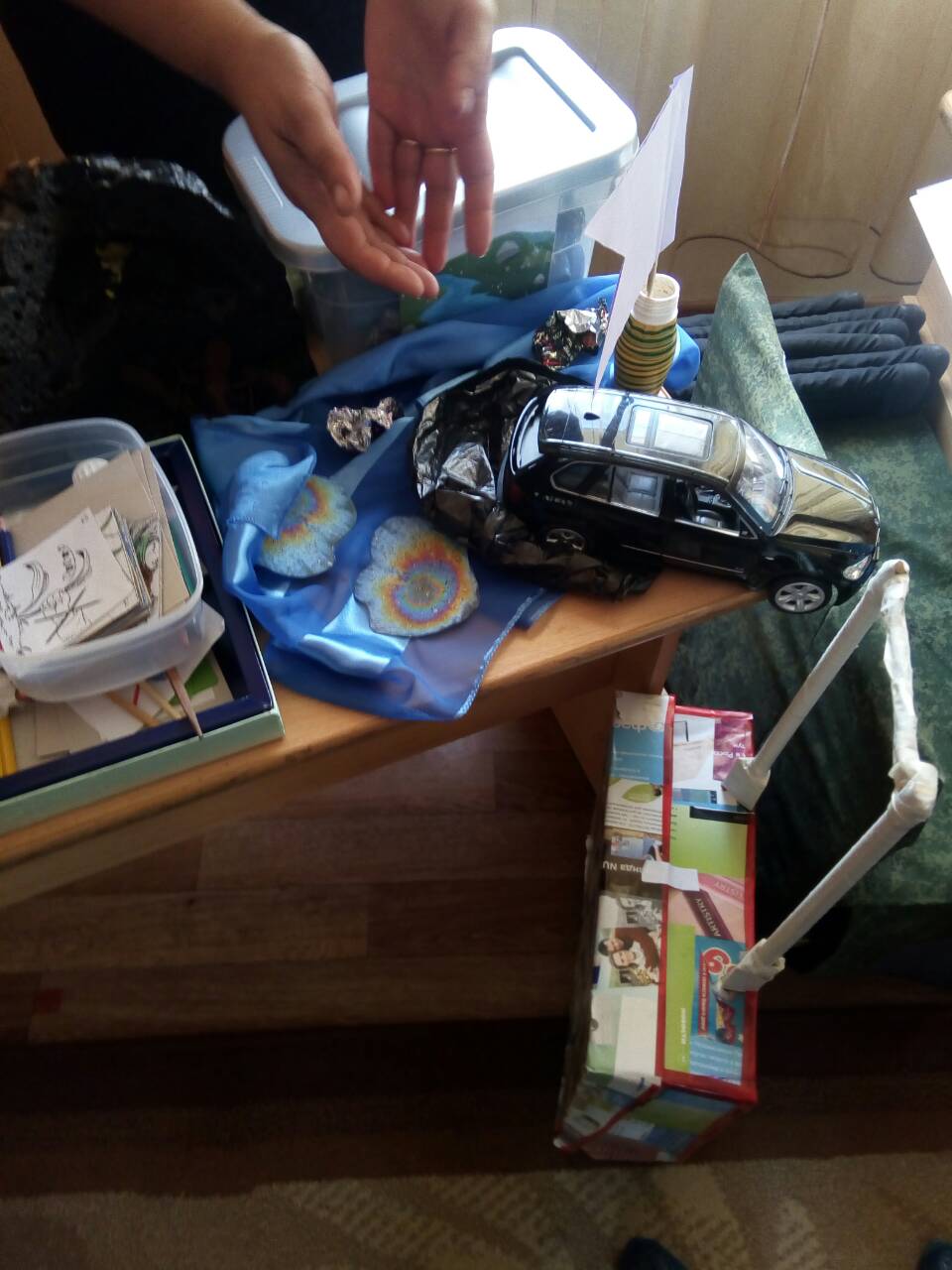 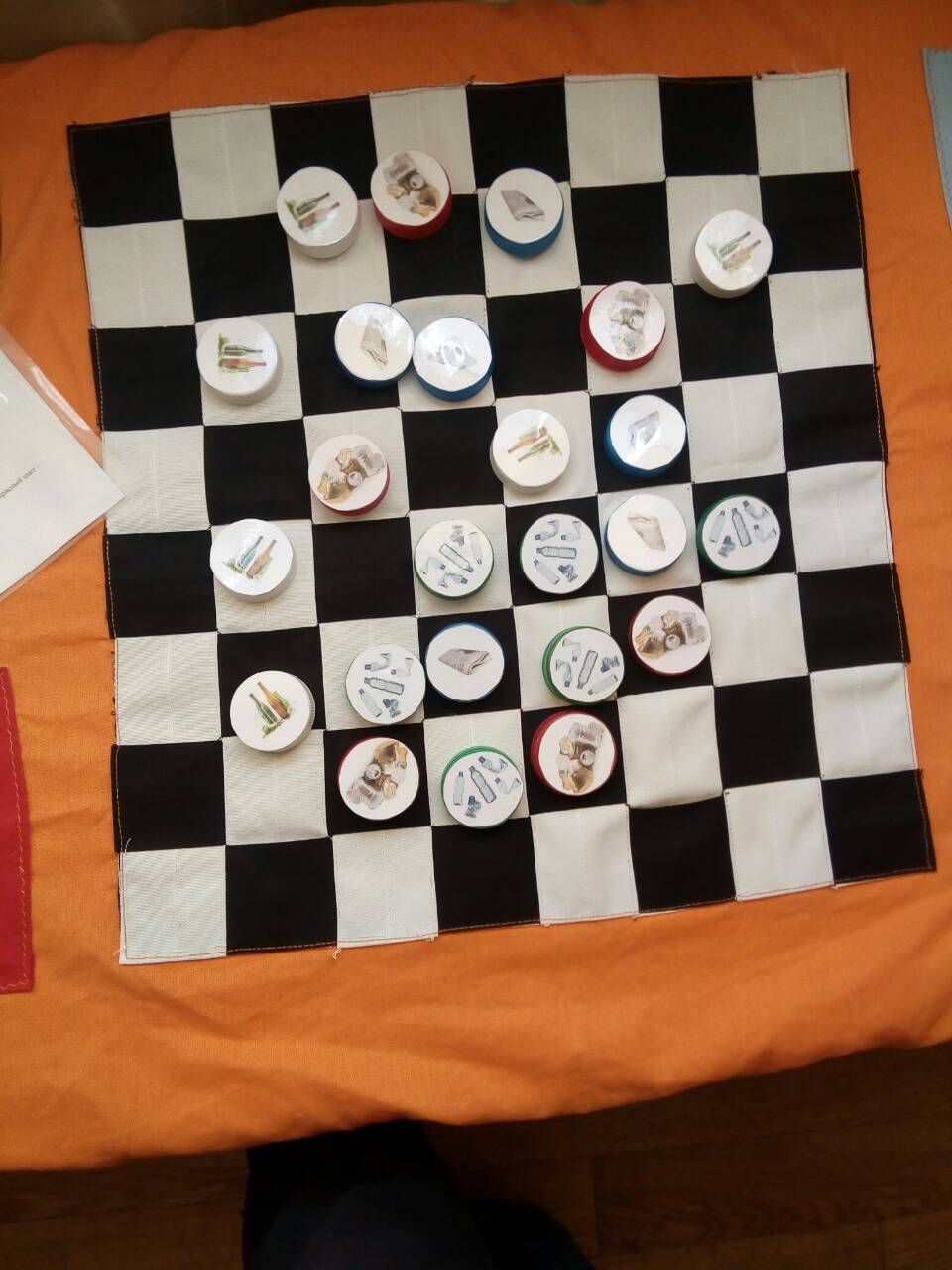 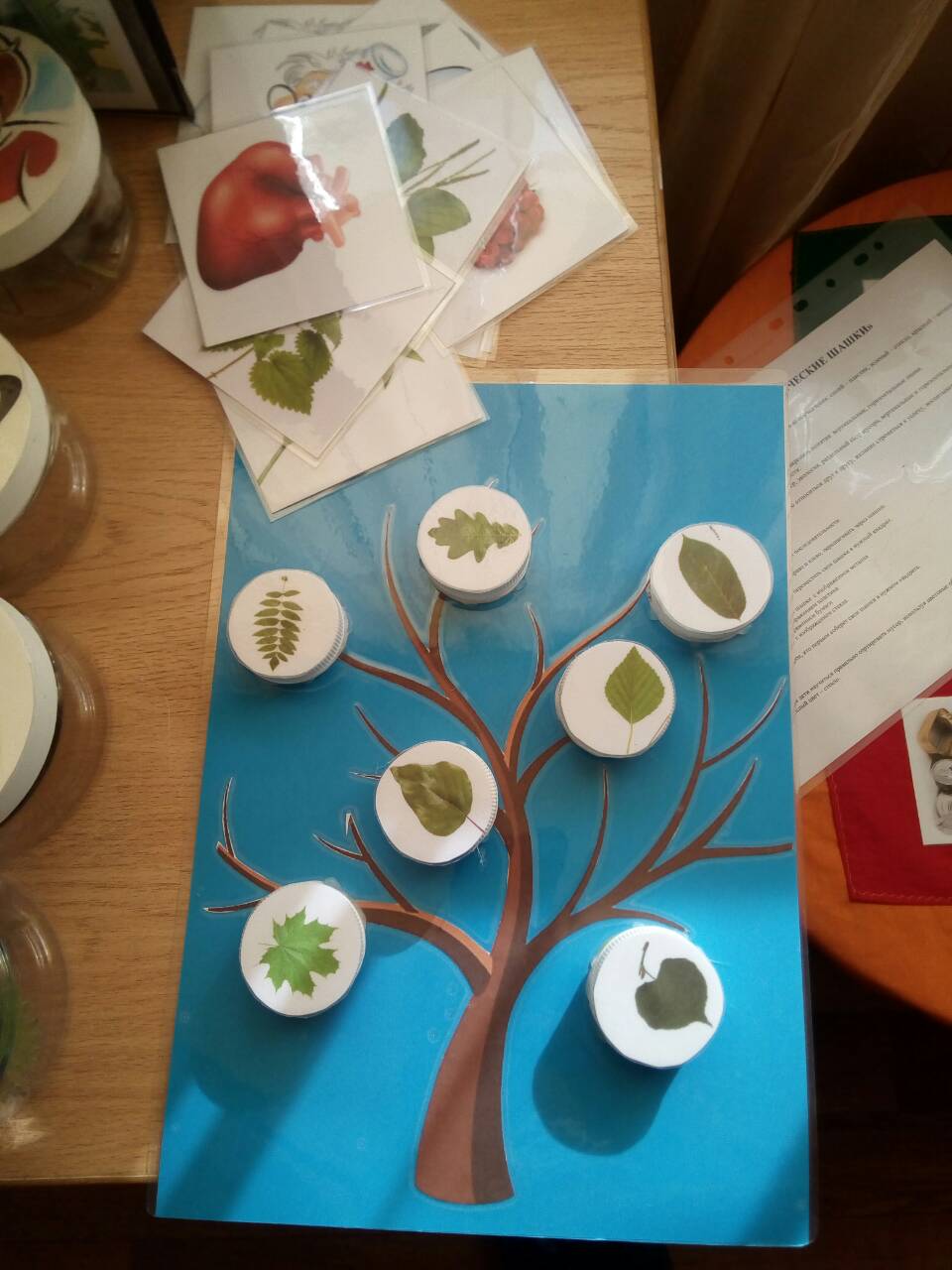 Игра «Мусороперерабатывающий завод».
Целью игры является формирование 
представлений о необходимости 
раздельного сбора мусора, 
его сортировки и 
результатах переработки.
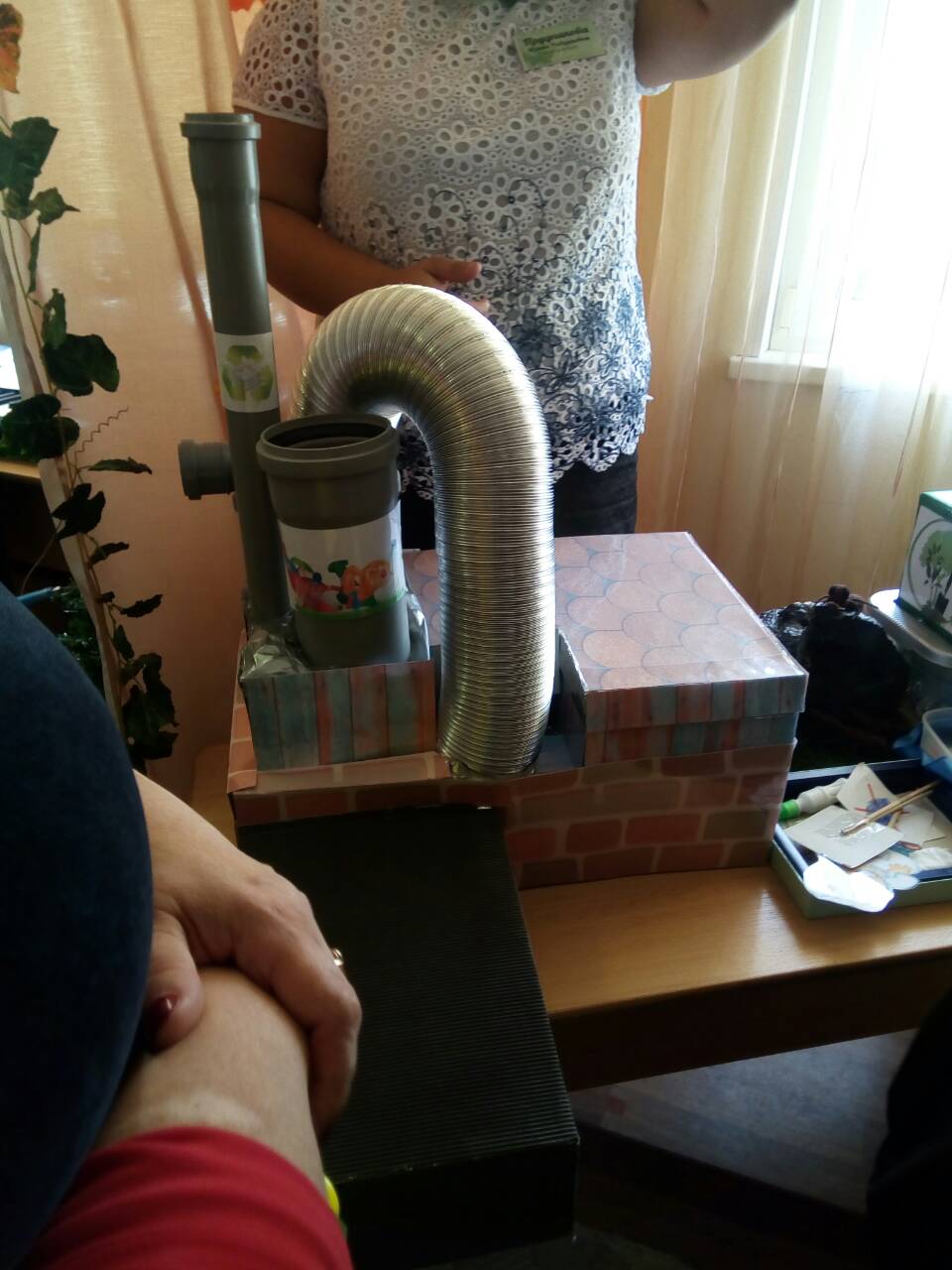 Сюжетно-ролевая игра 
«Кафе здорового питания»
клиент заказывает по меню блюдо, а официант подробно рассказывает из каких полезных продуктов оно приготовлено, в чем их польза.
Дети составляют меню из продуктов, содержащих заданный витамин.
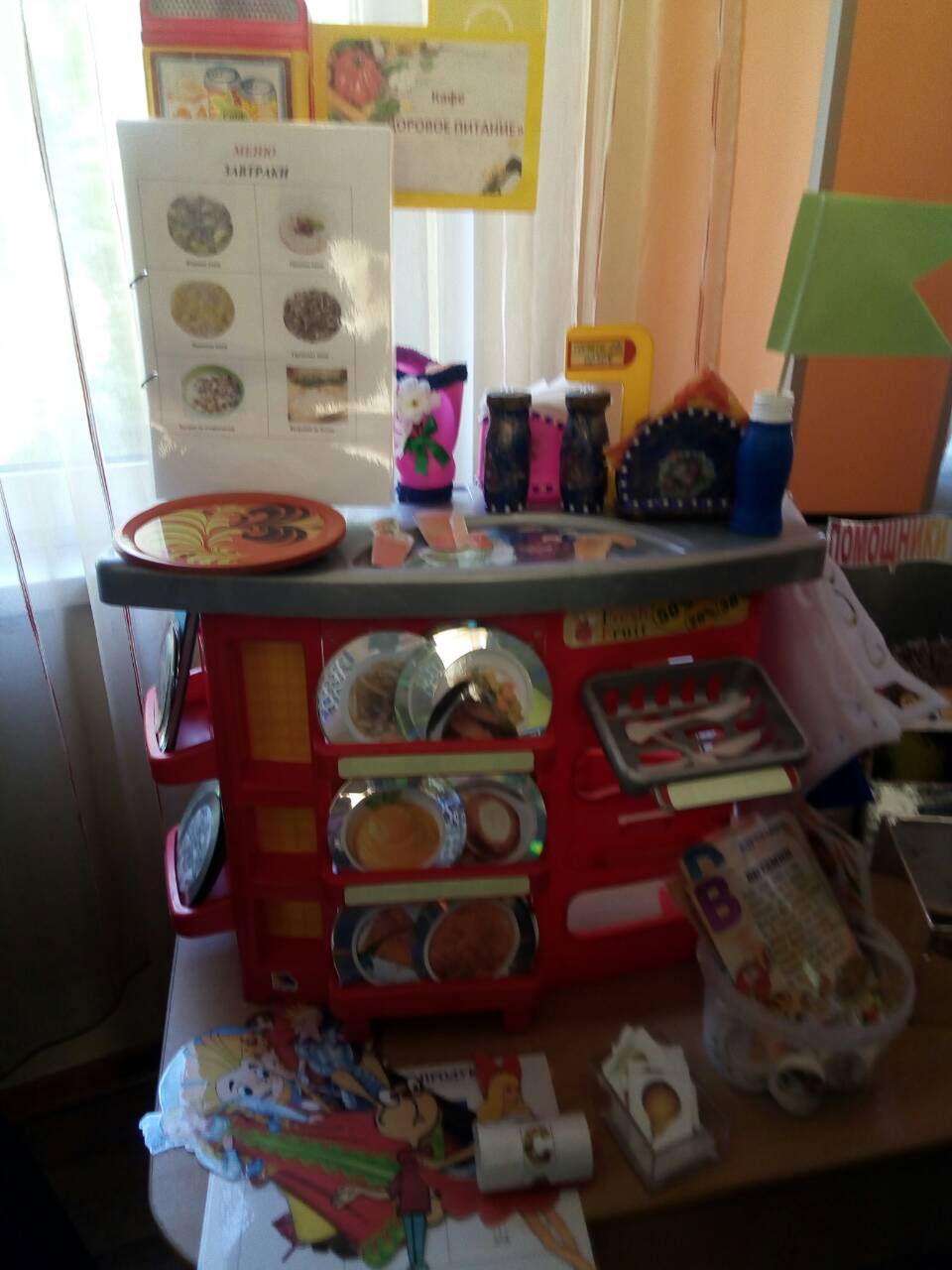 Крышечки мира: 
как обычный мусор превращается в добрые дела
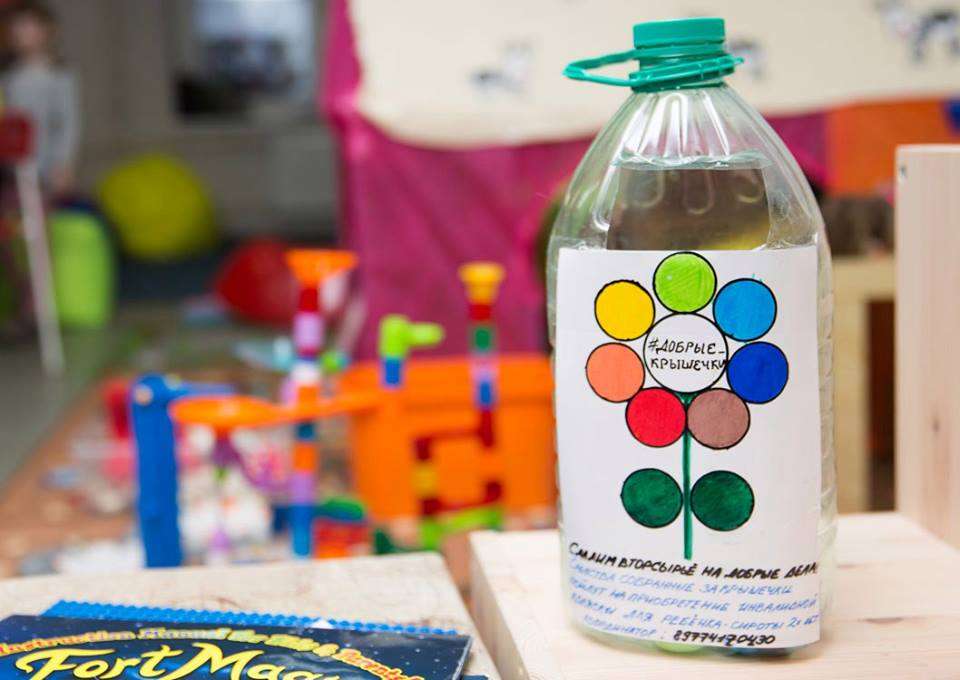 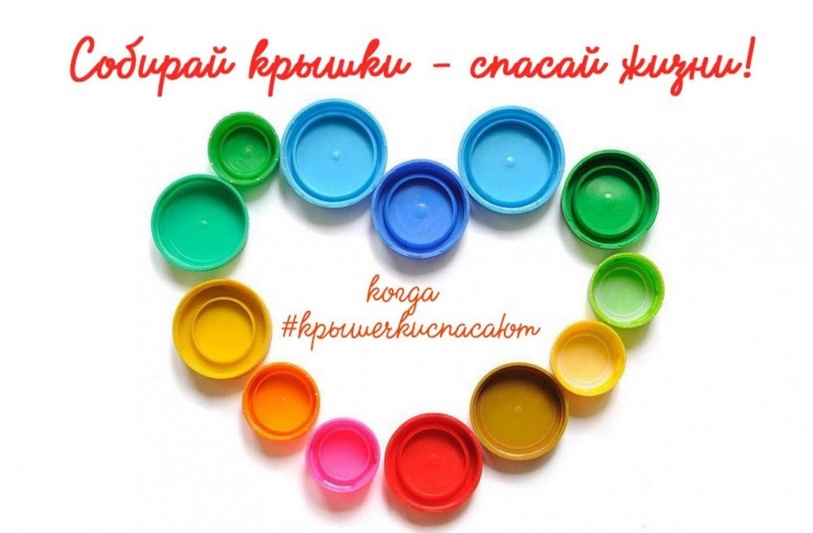 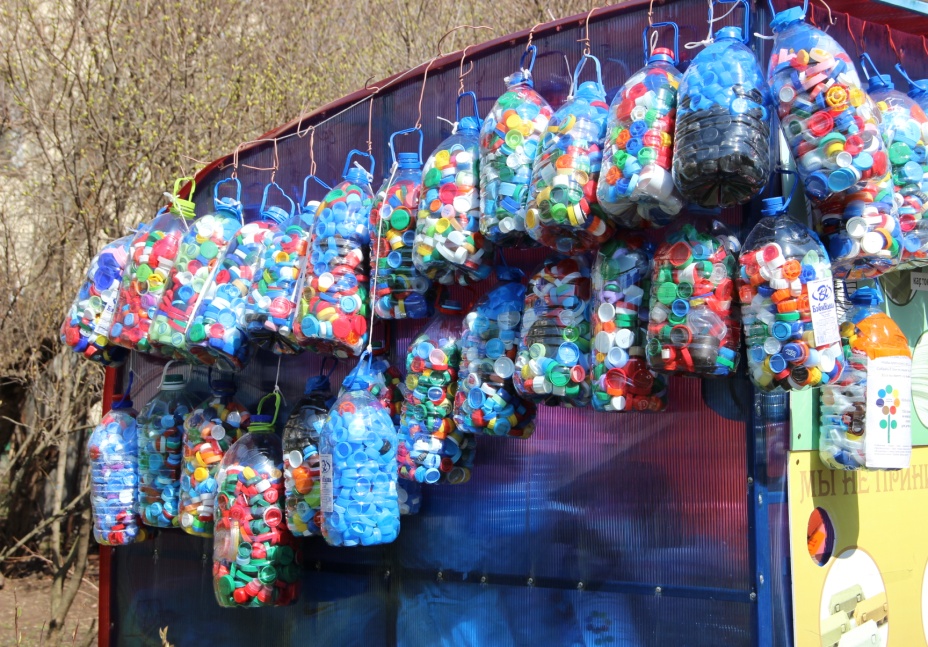 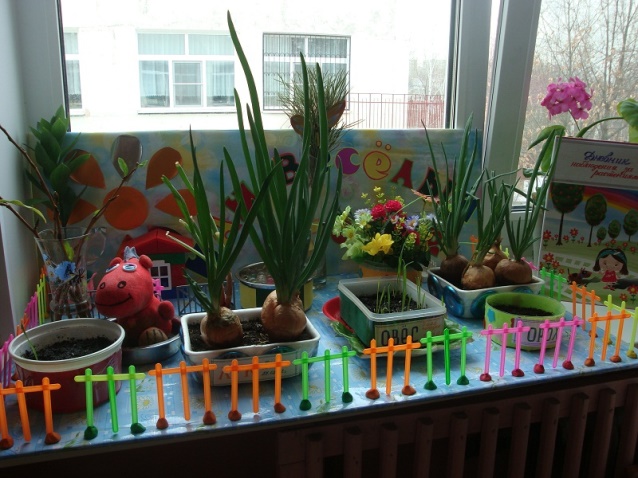 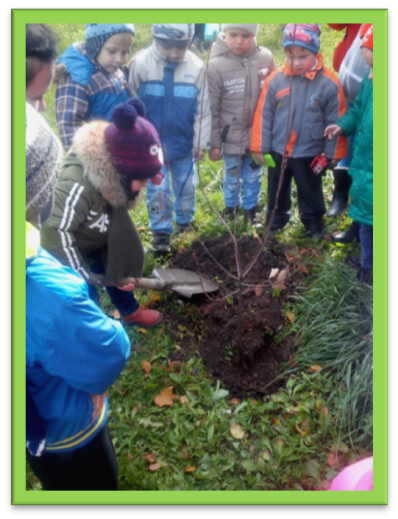 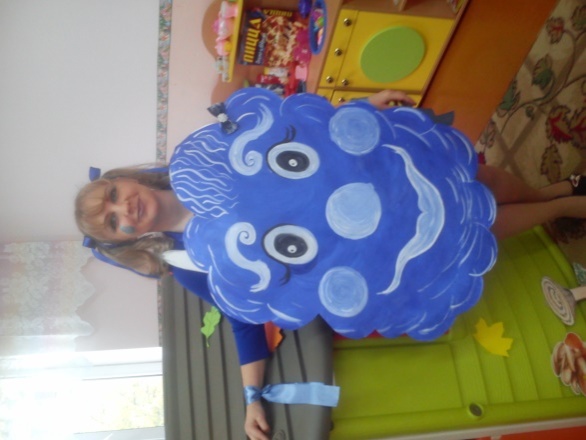 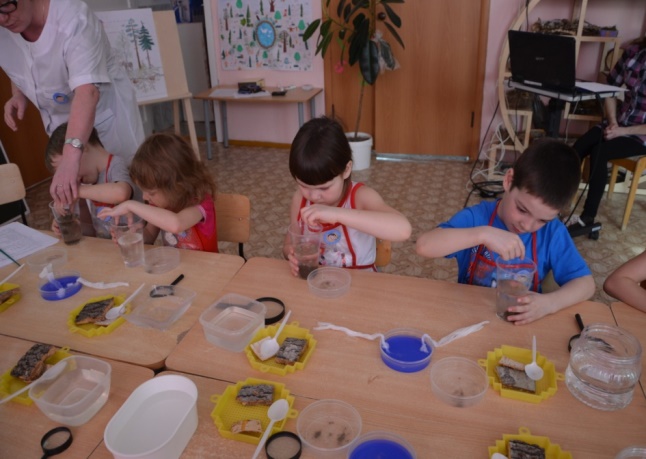 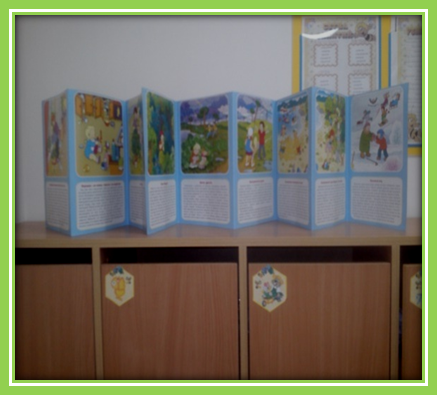 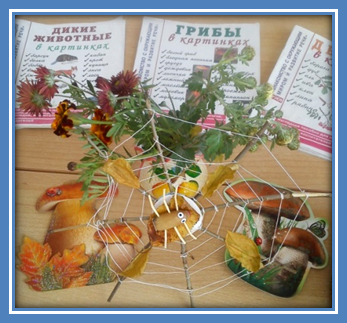 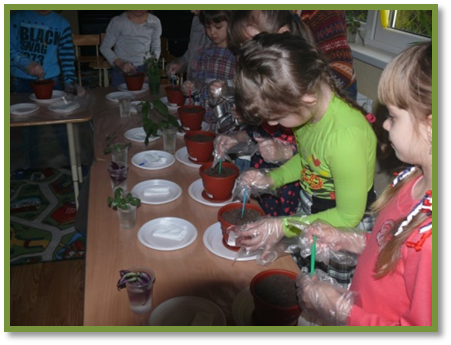 МДОУ «Детский сад № 60» г. Санкт-Петербург
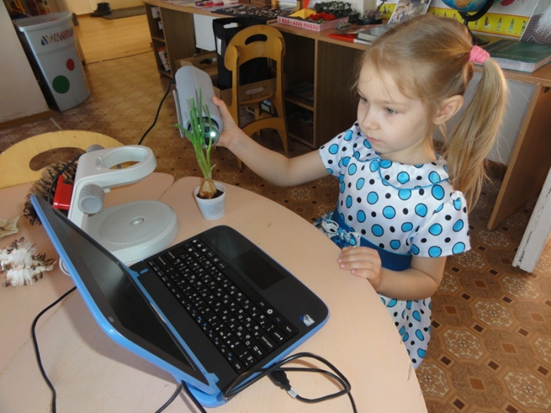 Цифровой микроскоп
Он обеспечивает возможность передачи в компьютер в реальном времени изображение микрообъекта и микропроцесса, его хранения, отображения на экране, распечатки, включения в презентацию.
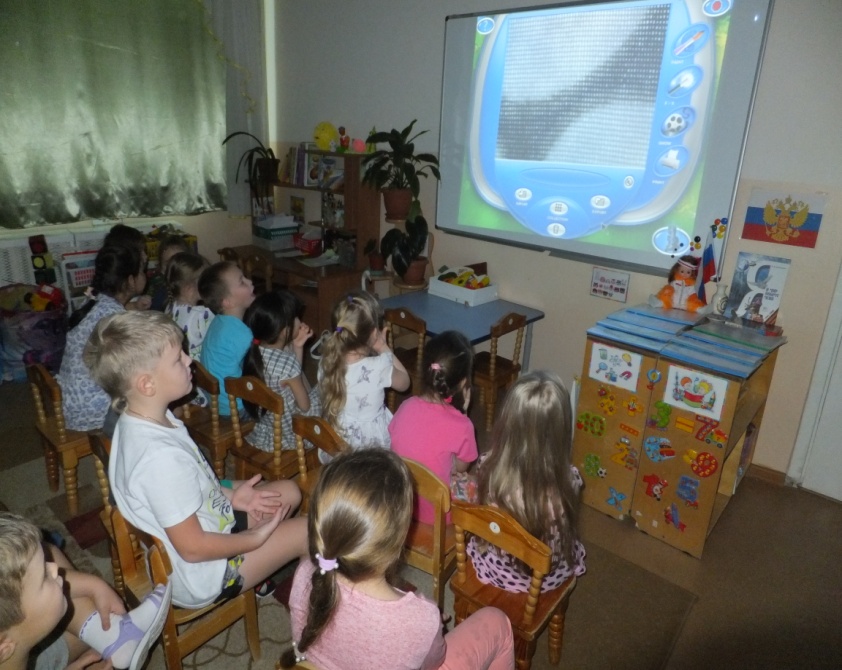 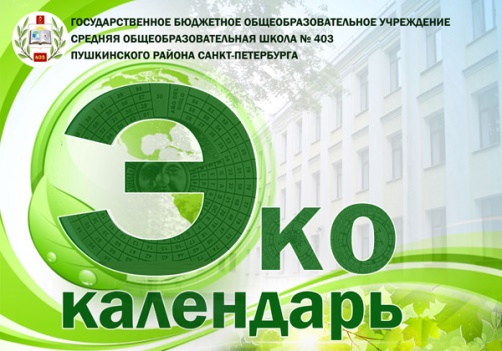 Школа № 403
     Г. Санкт-Петербург
Экологический календарь
На каждый месяц года установлены экологически значимые даты, к каждой дате прилагается методическая 
разработка 
мероприятия: план 
экскурсии, 
праздника и т.д.
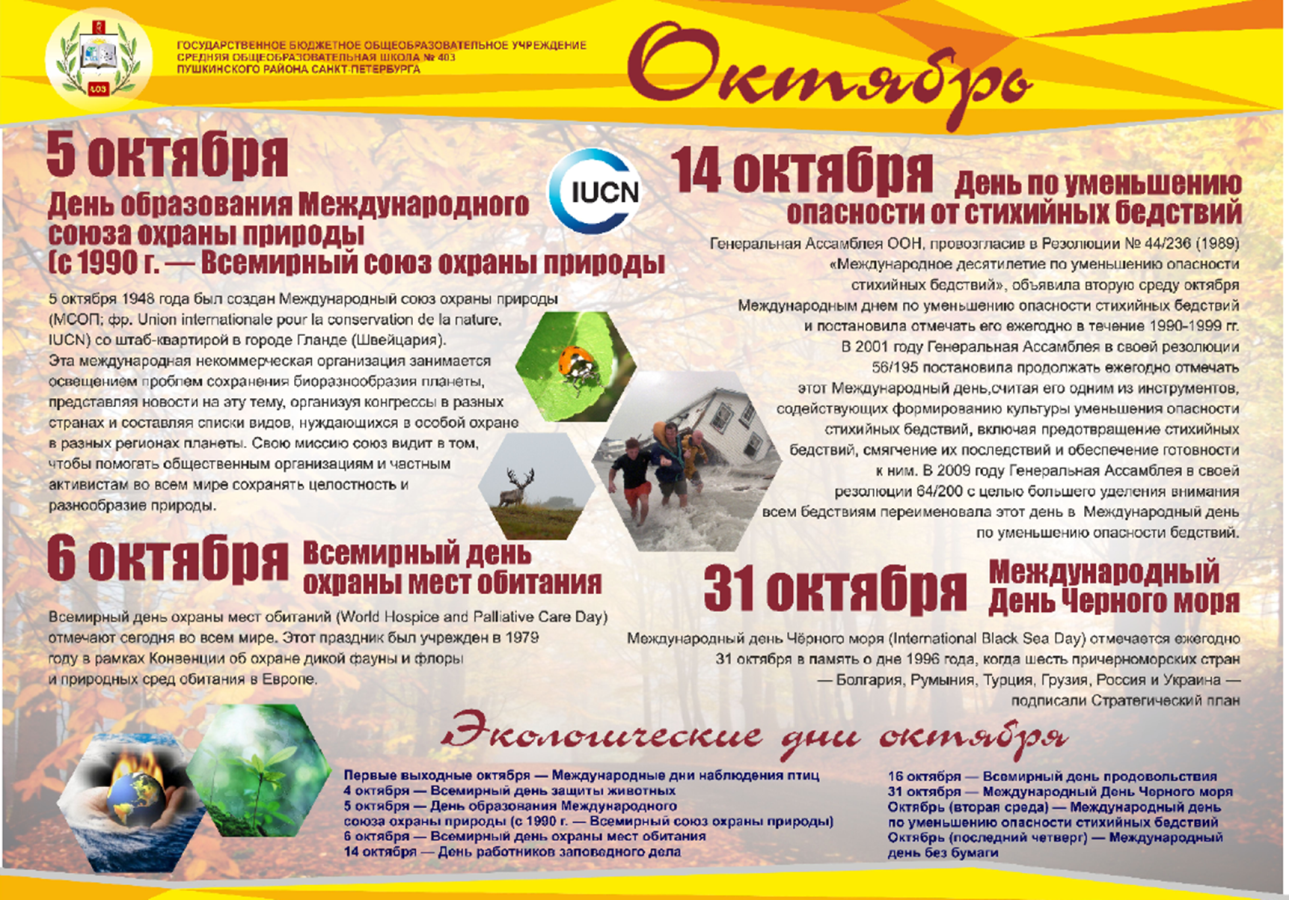 Брошюра «Экологически дружественные решения в нашей жизни».
А. В. Федоров, О Н. Сенова.
(Санкт-Петербург 2015г)
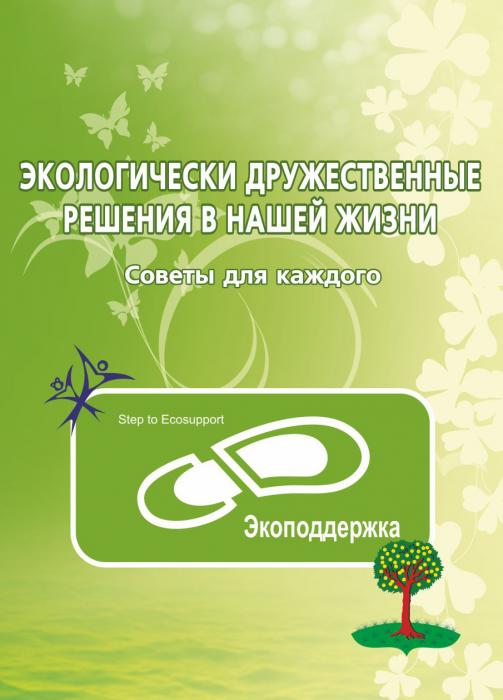 Брошюра описывает экологически дружественные решения, которые каждый из нас может принимать в своей ежедневной жизни, в своем доме, в офисе, в школе или на предприятии.
На всех пластиковых упаковках должна быть маркировка (треугольник из стрелок), обозначающая тип пластика.
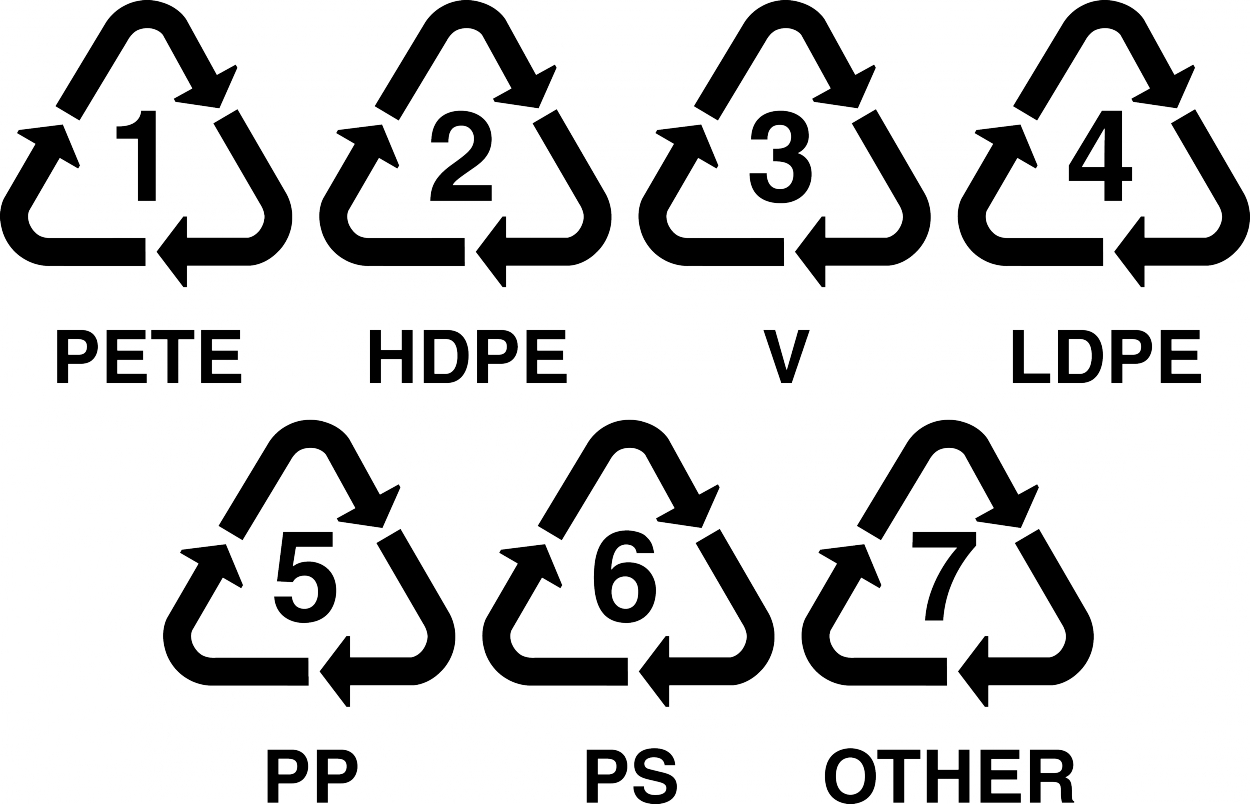 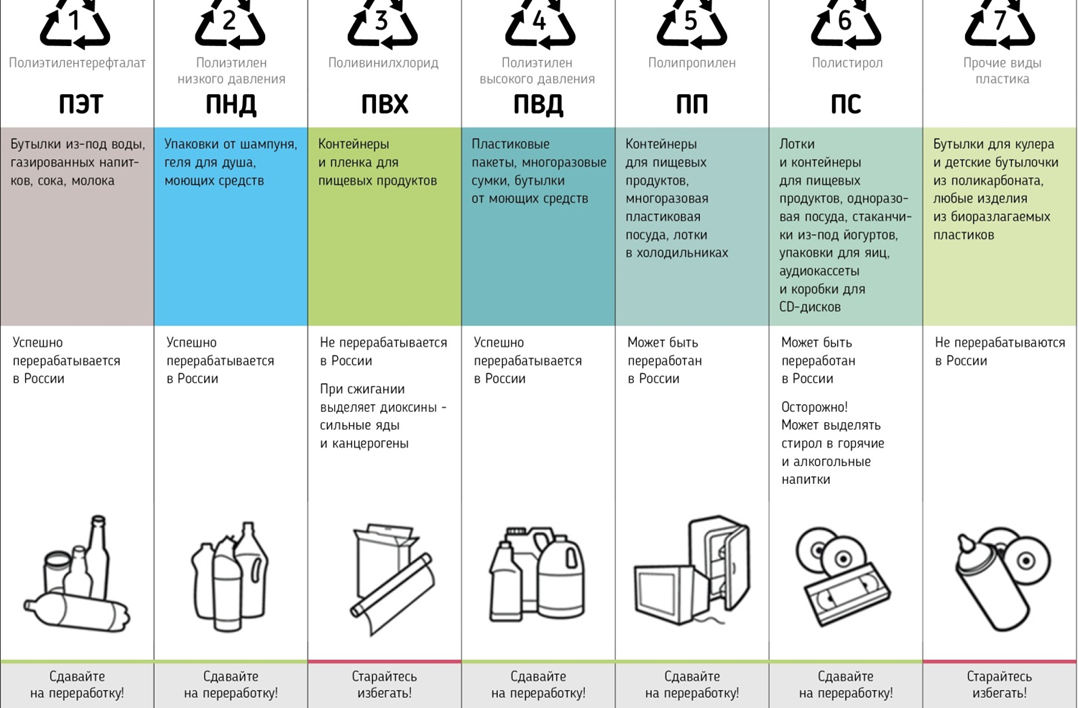 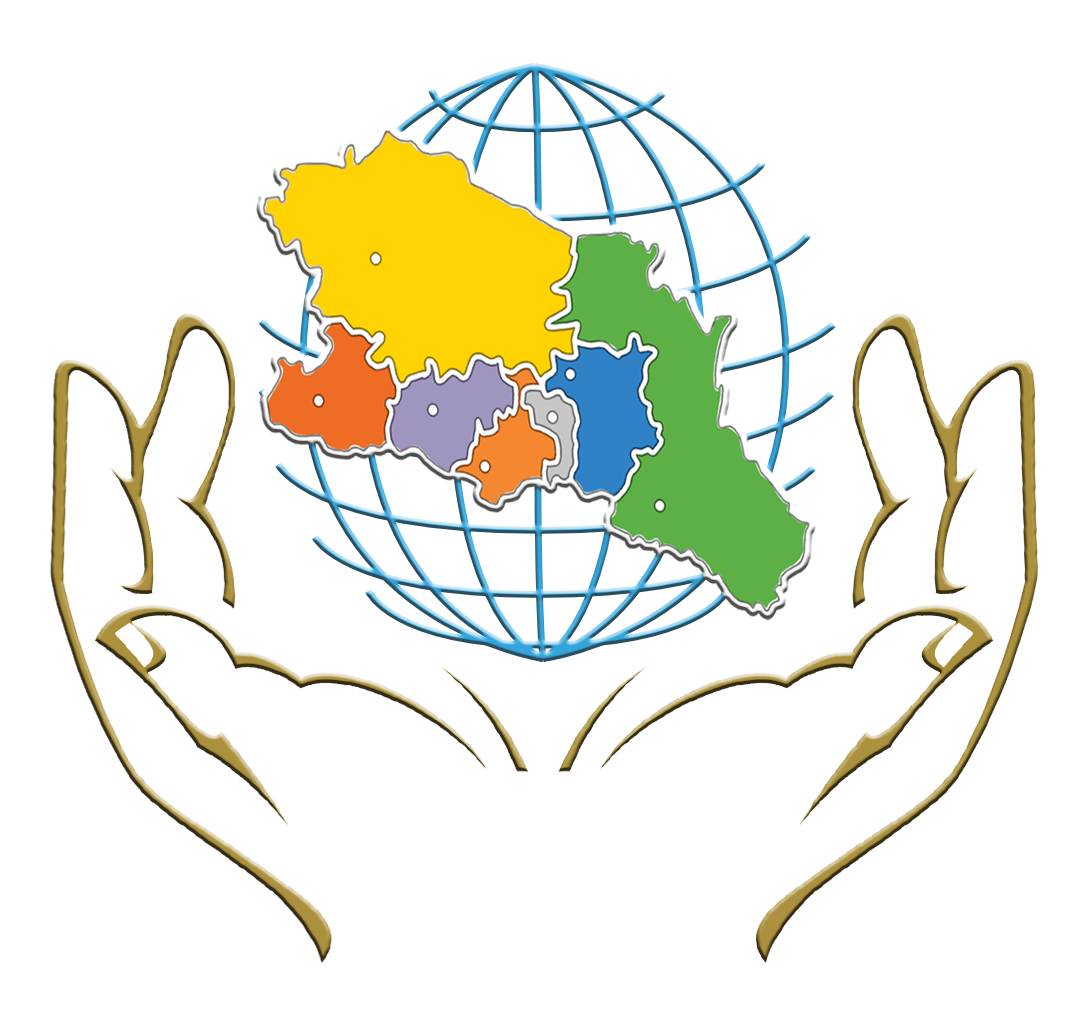 СПАСИБО ЗА ВНИМАНИЕ!